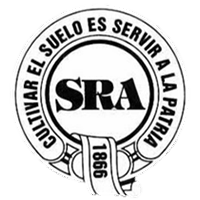 Radiografía de la presión tributaria de las provincias
IEEyNI
Octubre 2017
Índice
1. Evolución de los impuestos provinciales

2. Ingresos Brutos: un impuesto que no se ve
Impacto de los aspectos distorsivos

3. Resto de los impuestos provinciales

4. Impacto en las principales actividades del campo.

5. Resumen
78% aumentó la Presión Tributaria de origen provincial
Fuente: IEEyNI en base a Mecon
Variación de la Presión Fiscal según la actividad económica de cada provincia
Fuente: IEEyNI en base a Mecon, PBG  OJF y Asociados y Agencia de Inversiones
Presión tributaria por provincia –Año 2016 - Recaudación/PBG-
Fuente: IEEyNI en base a Mecon, PBG  OJF y Asociados
Importancia de cada impuesto
Presión fiscal por impuesto
En % del PBI
Fuente: IEEyNI en base a Mecon
Importancia de cada impuesto
Participación de cada impuesto en la recaudación  total provincial
IIR
Fuente: IEEyNI en base a Mecon
Ingresos brutos, la presión más alta de los últimos 50 años
Fuente: IEEyNI en base a Mecon, PBI  OJF y Asociados
¿Por que creció la recaudación de Ingresos Brutos? –en % del PBI-
Fuente: IEEyNI en base a Mecon
ISIB: El gran impuesto que no se ve
ISIB: Alícuotas Producción Primaria
ISIB: Alícuotas relevantes para el sector
Donde tiene ISIB el productor:La prueba del iodo en el caso de la Invernada
Los indirectos sobre los directos tienen una relación que es 3 a 1
Impacto del ISIB en agricultura y ganadería
¿Qué genera un impuesto distorsivo?
Es acumulativo (Piramidal o en cascada)
Se agrava si el proceso productivo tiene muchas fases. 
De escasa visibilidad (no tiene costo político) 
Deteriora la competitividad exportadora (la invisibilidad del impuesto impide el ajuste en frontera)
Afecta el precio al productor en su jurisdicción, porque debilita la competencia.
Es regresivo.
Impuesto sobre impuesto.
Altera las decisiones de consumo e inversión.
ISIB: Efecto cascada en Buenos Aires
Fuente: IEEyNI en base a  IPCVA – CEPAL Mecanismos de formación de precios  en los principales 
circuitos de la  cadena de ganados y carnes vacunas en la Argentina.
ISIB: Efecto cascada en Córdoba
Fuente: IEEyNI en base a  IPCVA – CEPAL Mecanismos de formación de precios  en los principales 
subcircuitos de la  cadena de ganados y carnes vacunas en la Argentina.
Otros problemas del ISIB
Adelantamiento excesivo de impuestos;
Aduanas internas;
Alícuotas por radicación;
Alícuotas según los montos de facturación;
Mera compra.
Impuesto de sellos
Grava principalmente arrendamientos y contratos de compra-venta
Evolución del impuesto de sellos
-En % del PBI-
-40%
Fuente: IEEyNI en base a Mecon
Impuesto a la propiedad inmobiliaria rural
Con fuerte presión en:

Bs As : 0,039% PBI
Santa Fe: 0,017% PBI
Córdoba: 0,015% PBI
Entre Ríos: 0,012% PBI

El IPIR de estas 4 provincias representan el doble de la recaudación total del impuesto (U+R) del resto de las 19 provincias.
31%
38%
20%
11%
Santa Fe aumentó el impuesto a la propiedad inmobiliaria rural un 129%
Fuente: IEE-SRA en base a API
*Emision impuesto 2016 considera el Adicional por Grandes Propietarios Rurales
Impacto en la soja
Impuestos que inciden en el transporte de hacienda
Impuestos provinciales sobre el flete
Guías de traslado;
Ingresos Brutos flete;
Ingresos Brutos combustible.
Entre los tres representan el 10% del valor del flete.
Cantidad de trámites para sacar una guía
Impuestos sobre masa salarial
La pagan todos los empleadores.
Se aplican sobre la nomina salarial (sueldo bruto) 
Las alícuotas dependen de cada provincia:
Tucumán (2,5%),
Santiago del Estero (2,0%), 
Salta (2,0%), 
Entre Ríos (1,5%),
Formosa (1,0%),
Chubut (0,80%)
Chaco (0,75%),
Impacto total de los impuestos provinciales sobre los ingresos del campo
Resumen
Los impuestos provinciales aumentaron un 78% más que la actividad económica desde 2002.

La presión fiscal paso de 3% a 5,3% del PBI.

La carga fiscal difiere de provincia en provincia entre 3-7% de su Producto Bruto Geográfico (PBG):

Hay  6 provincias cuyos impuestos rondan entre el 6,6% y un 7,8% de su PBG.
Hay 12 provincias cuyos impuestos rondan entre el 4,4% y el 5,8% de su PBG.
Hay 7 provincias cuyos impuestos son inferiores a 4% de su PBG.

Los impuestos que más aumentaron fueron: Ingresos Brutos (131%), Sellos (136%) y los impuestos a la propiedad inmobiliaria rural de Buenos Aires, Santa Fe, Córdoba y Entre Ríos.
Resumen
Ingresos brutos aumentó del 1,7% al 4,0% del PBI, nivel máximo histórico desde la creación del impuesto.
Al ser un impuesto distorsivo  que esta en su nivel más alto de presión tributaria, está generando fuertes perdías de eficiencia sobre la actividad económica
Puesto que es un impuesto que no se ve, se carga en los precios y su peso sobre los ingresos en el caso de la estructura del mercado ganadero  tiene una relación de 3 a 1 (Indirecto por directo).
Si bien se repite que la actividad primaria esta exenta, el impacto de este impuesto para la agricultura y la ganadería es similar al del promedio de todas las actividades económicas que se realizan en cada provincia.
Por el efecto cascada, el impacto del impuesto varia de provincia a provincia y su impacto ronda entre el 7% y 11% del valor final del bien (en el caso ganadero). 
Esta carga se reparte en partes entre el productor y el consumidor, contribuyendo a ampliar la brecha de los precios entre ambas puntas de la cadena de valor.
Resumen
El impuesto a los sellos también se expandió por encima de la actividad económica (136% mas rápido).
El impuesto a la propiedad inmobiliaria rural de las provincias de Buenos Aires, Córdoba, Santa Fe y Entre Ríos es el doble que el total de dicho impuesto (rural y urbano) en las 19 provincias restantes.
La simplificación de los tramites para mover hacienda sigue siendo un desafío para mejorar la competitividad.
En la mayor parte de las provincias la  carga fiscal provincial de la agricultura y la ganadería está por  encima de los impuestos provinciales que contribuye el promedio del total de las actividades económicas.
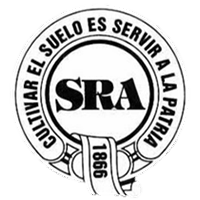 Muchas Gracias